МБОУ ДОД  Детский морской центр «Альбатрос» г. Домодедово
Программа «Судомоделизм»
Педагог дополнительного образования Коновалов Юрий Владимирович
Актуальность  программы
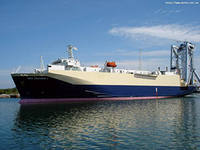 Судомоделизм - первая школа воспитания не только моряков, речников и судостроителей, но и будущих квалифицированных рабочих, инженеров, конструкторов, изобретателей и рационализаторов
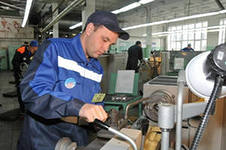 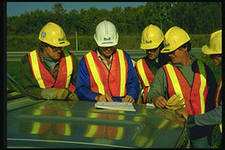 ЦЕЛЬ ПРОГРАММЫ
- создание комфортных условий для развития личности ребенка, адаптированного к современной жизни, средствами приобщения к технике, судомоделизму и судомодельному спорту.
Задачи программы
Образовательные задачи:
Научить ребят работать простейшим инструментом  
Научить ребят работать на станках  
Научить ребят основам технического черчения.
Научить строить модели судов  
Подготовить ребят для выполнения разрядных норм в  для выступления на соревнованиях
Задачи
Воспитательные задачи:
Воспитывать творческие и изобретательские способности ребят,  
Воспитывать уважение к труду.
Формировать общую культуру работы   рабочем месте.
Задачи
Развивающие задачи:
Развивать навыки конструирования и рационализаторства.
Развивать глазомер, быстроту реакции.
Развивать усердие, терпение в работе над моделью
Особенности программы.
Доступность - при изложении материала учитываются и возрастные особенности детей,  
Наглядность   
Сознательность и активность  используются такие формы обучения, как компьютерное, мини-соревнования в бассейне, мини-выставки, занятия-игры, конкурсы и т. д.  
Прочность
Режим занятий.
Программа  рассчитана на 3 года обучения.
На первый год обучения принимаются дети  9-15 лет.  
Обучающиеся, успешно освоившие программу первого года обучения переводятся на следующий курс. 
На второй курс  обучения могут также приниматься дети 12-16 лет, имеющие необходимые  минимальные навыки работы с инструментами, материалами.
На третий курс зачисляются дети, успешно прошедшие 2 год  обучения 
Занятия в группах проводятся   3  раза в неделю по 2 часа. Всего -216 часа в уч. год.
Применяемые образовательные технологии
- личностно-ориентированного обучения, 
-развивающего обучения.
- проектные технологии
Методы обучения:
объяснительно-иллюстративный:
репродуктивный:
 диалогический; 
частично-поисковый:
Предполагаемые результаты.
смогут рассчитать мощность двигателей  конкретной модели ( 3-ий год обучения)
рассчитать гребные винты для скоростных моделей
научатся творчески подходить к изготовлению модели;
научатся применять при изготовлении моделей элементы рационализаторства и изобретательства
выполнят разрядные нормы;
расширят знания об отечественном и зарубежном флоте.
После освоения данной программы обучающиеся:
научатся работать с чертежами;
приобретут навыки технического черчения;
освоят азы слесарного и столярного дела, научатся работать на настольном токарном станке (для 1-го этапа обучения);
научатся работать на сверлильном станке, а также механическом лобзике) (для 2-го этапа обучения);
Учебно-тематический план
Учебно-тематический план 2 год
Учебно-тематический план 3 год
Методическое обеспечение
Список литературы для педагога для реализации программы.
Варламов Е. А. Скоростные кордовые модели- - М.: ДОСААФ, 1989.
Жидков Б. И. Секреты высоких скоростей. - М.: ДОСААФ, 1991.
Злобин Л. М. Психология воспитания. - М.: Высшая школа, 1991.
Калина И. Модельные двигатели. - М.: ДОСААФ, 1990.
Фрид Е. Г. Устройство судна. - Л.,1970.
Шетанов Б. В. Судомодельный кружок. - М.,1983.
Список литературы, рекомендованный для детей и родителей
Журнал «Моделист-конструктор" (2005-2012г),